Педагогическая технология «лента времени» при ознакомлении детей с историей и культурным наследием Сурского края
Подготовила воспитатель Филиала №1 «Метелица» МБДОУ №71 г.Пензы
Дворникова Людмила Ивановна
- Оптимизировать работу по нравственно-патриотическому воспитанию детей дошкольного возраста через приобщение к истории малой Родины на основе  изучения традиций и культурного наследия народов Сурского края.
«РЕКИ ВРЕМЕНИ»
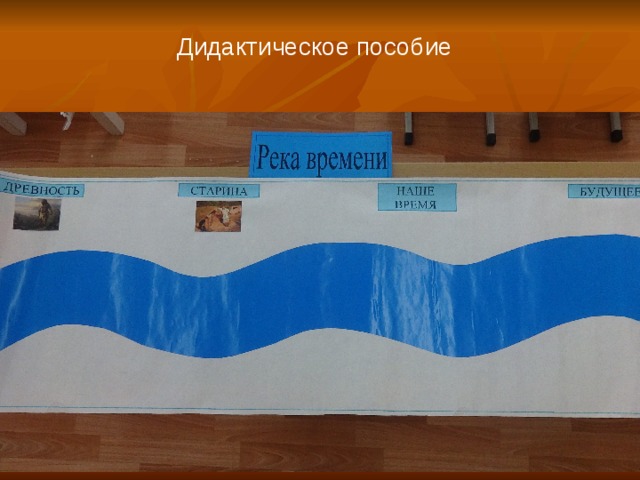 «РЕКА ВРЕМЕНИ»
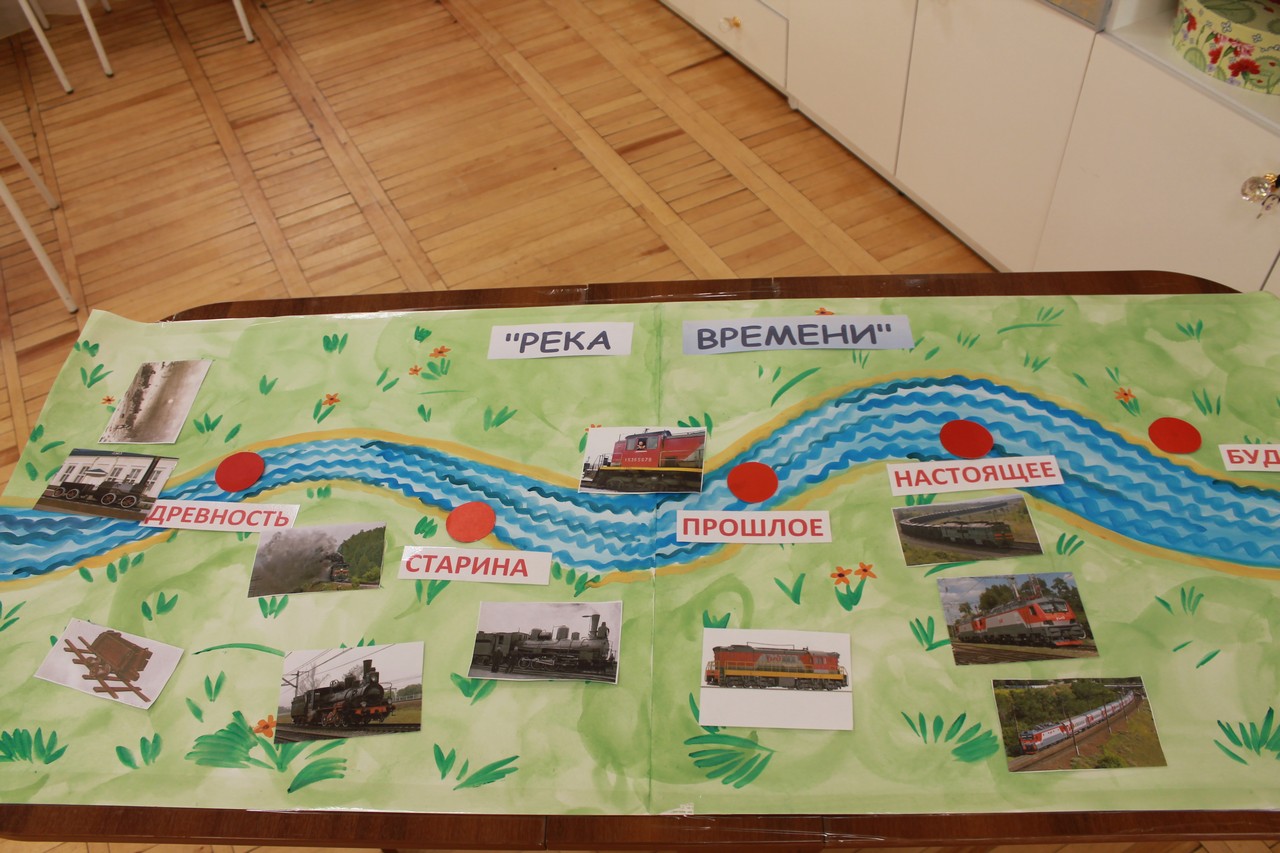 ЛЕНТА ВРЕМЕНИ
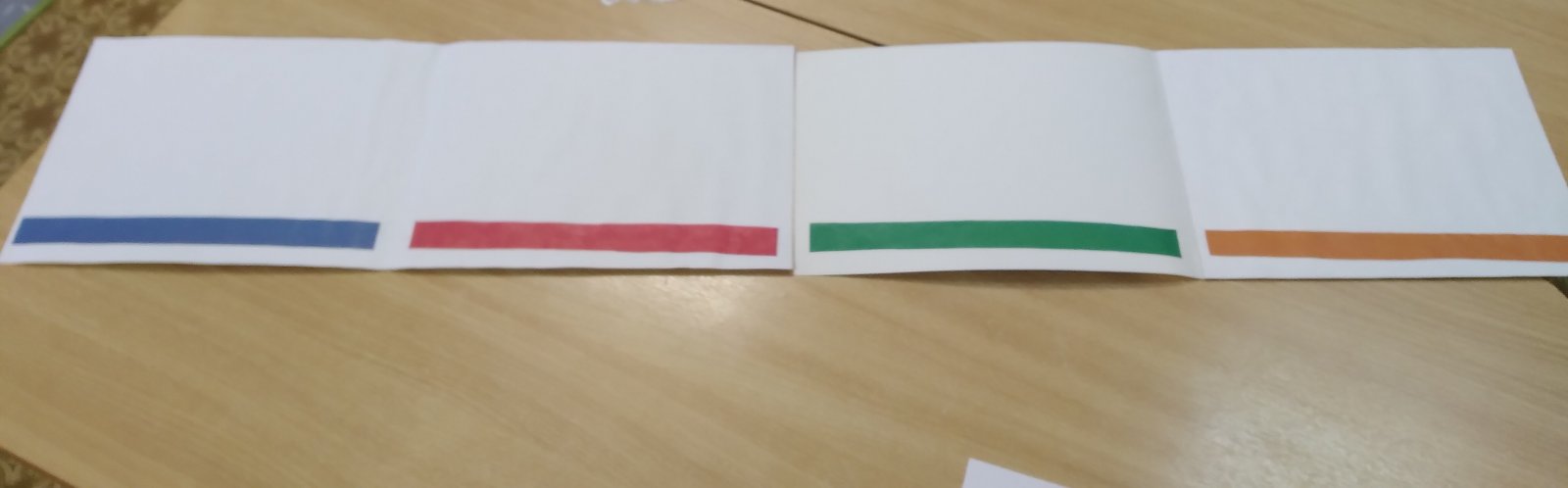 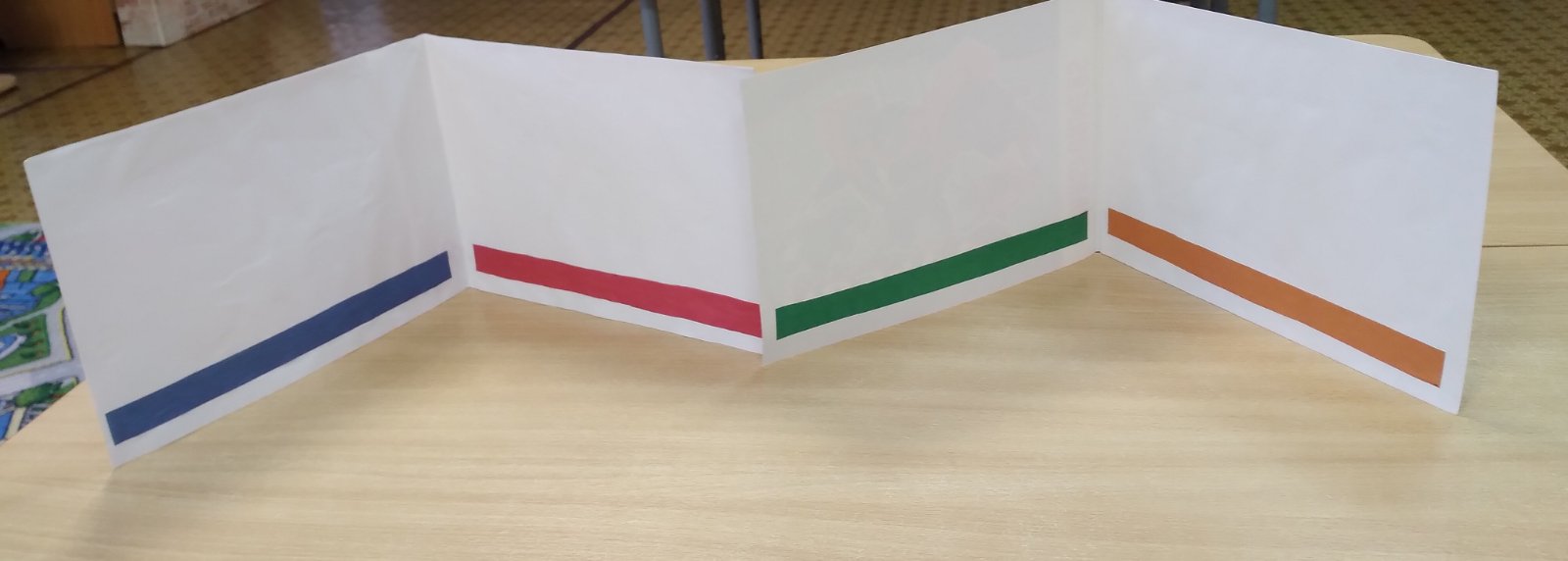 МИНИ-ЛЕНТА
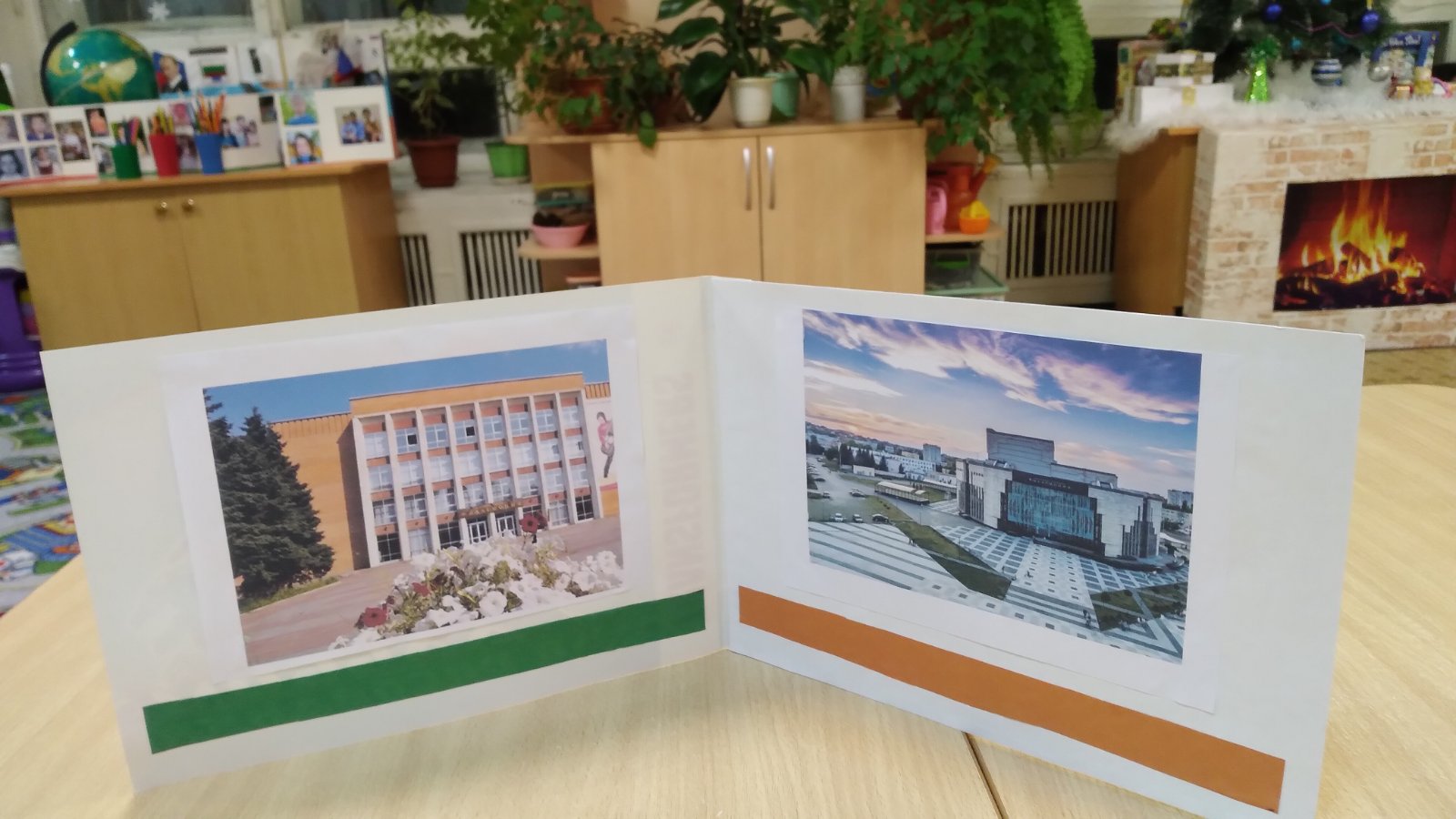 МИНИ-ЛЕНТА
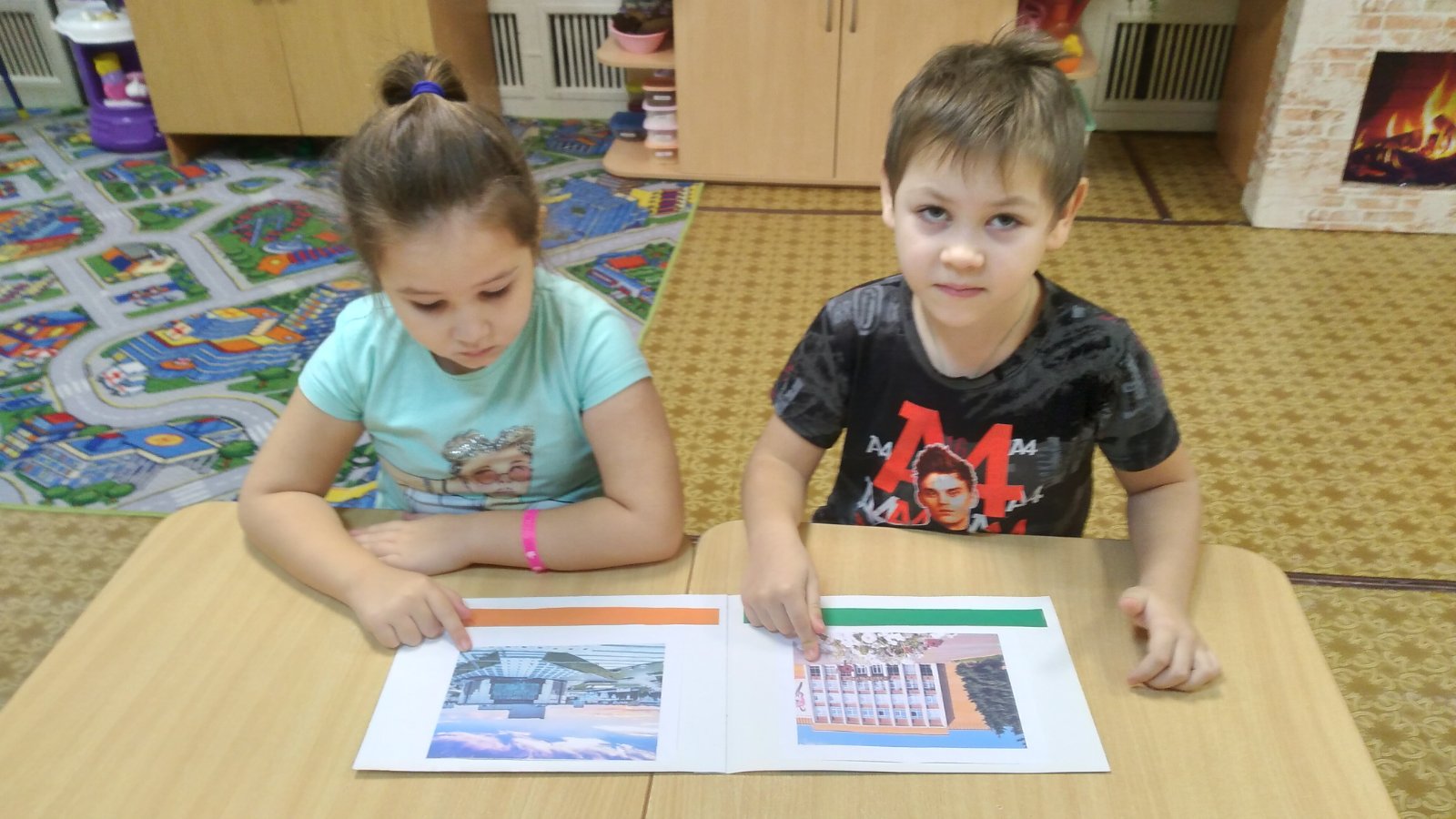 МИНИ-ЛЕНТА
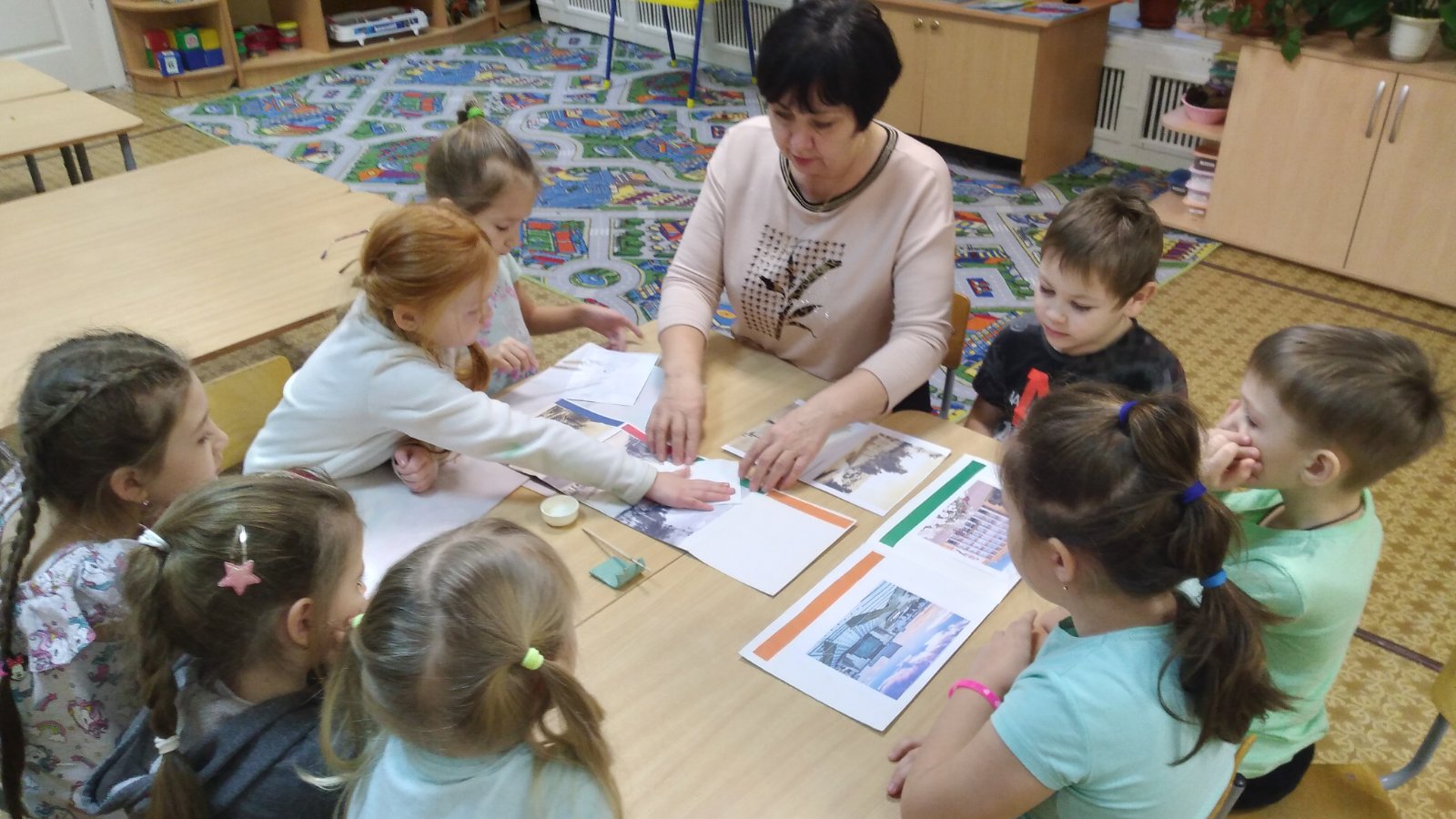 «Город - крепость Пенза»
Лента времени «Мои родители и я»
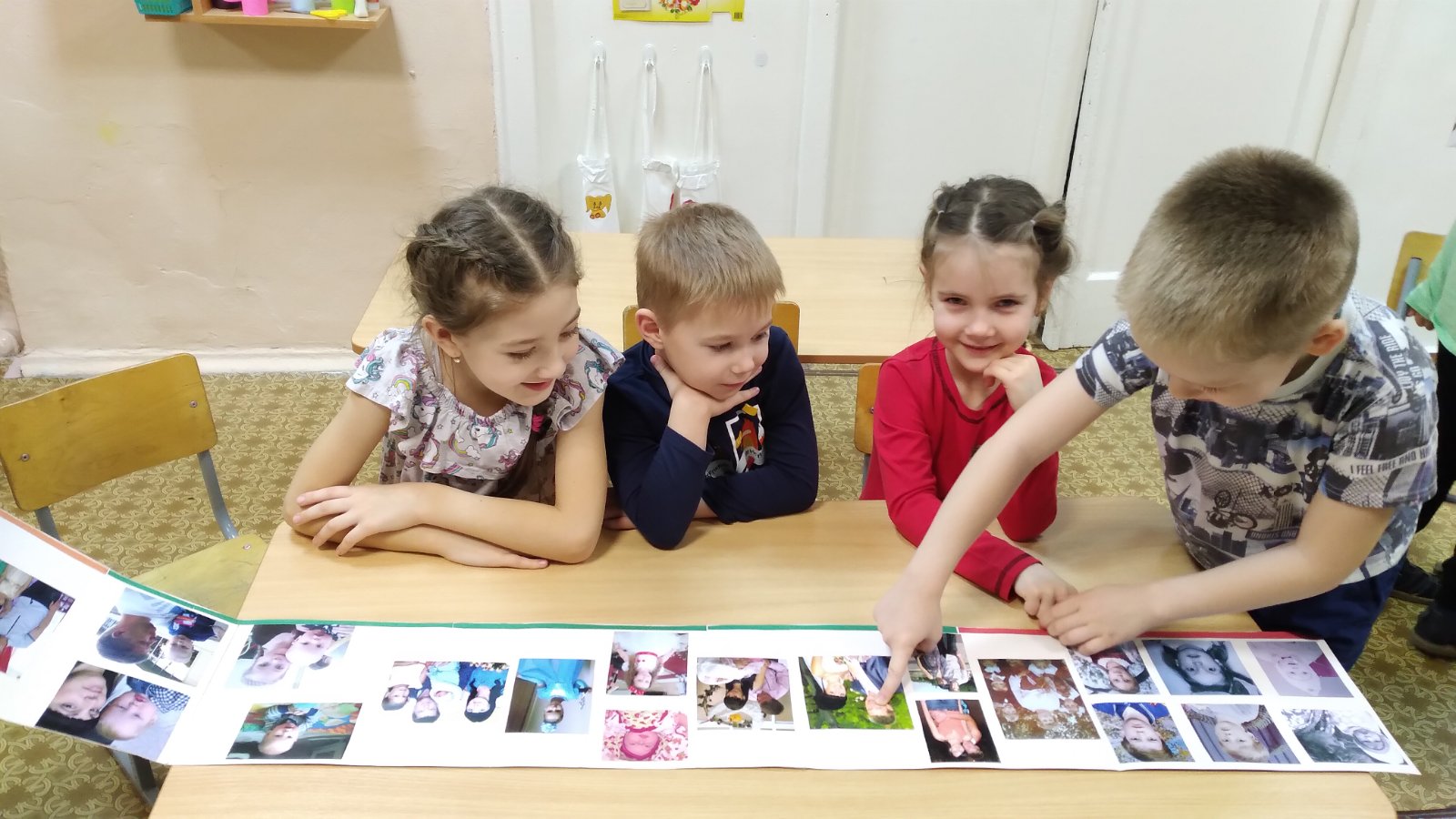 Лента времени «Мои родители и я»
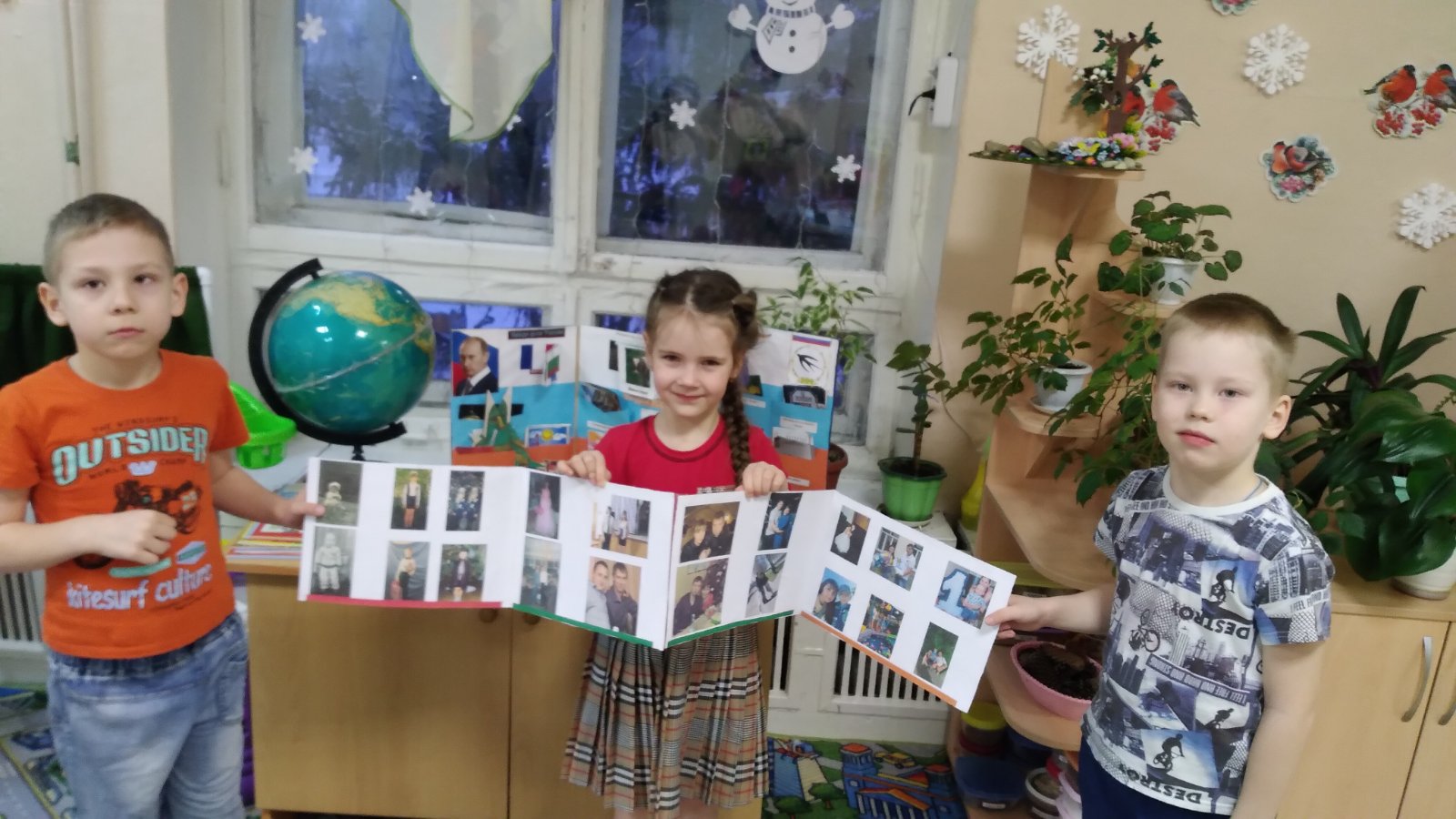 Лента времени «Мои родители и я»
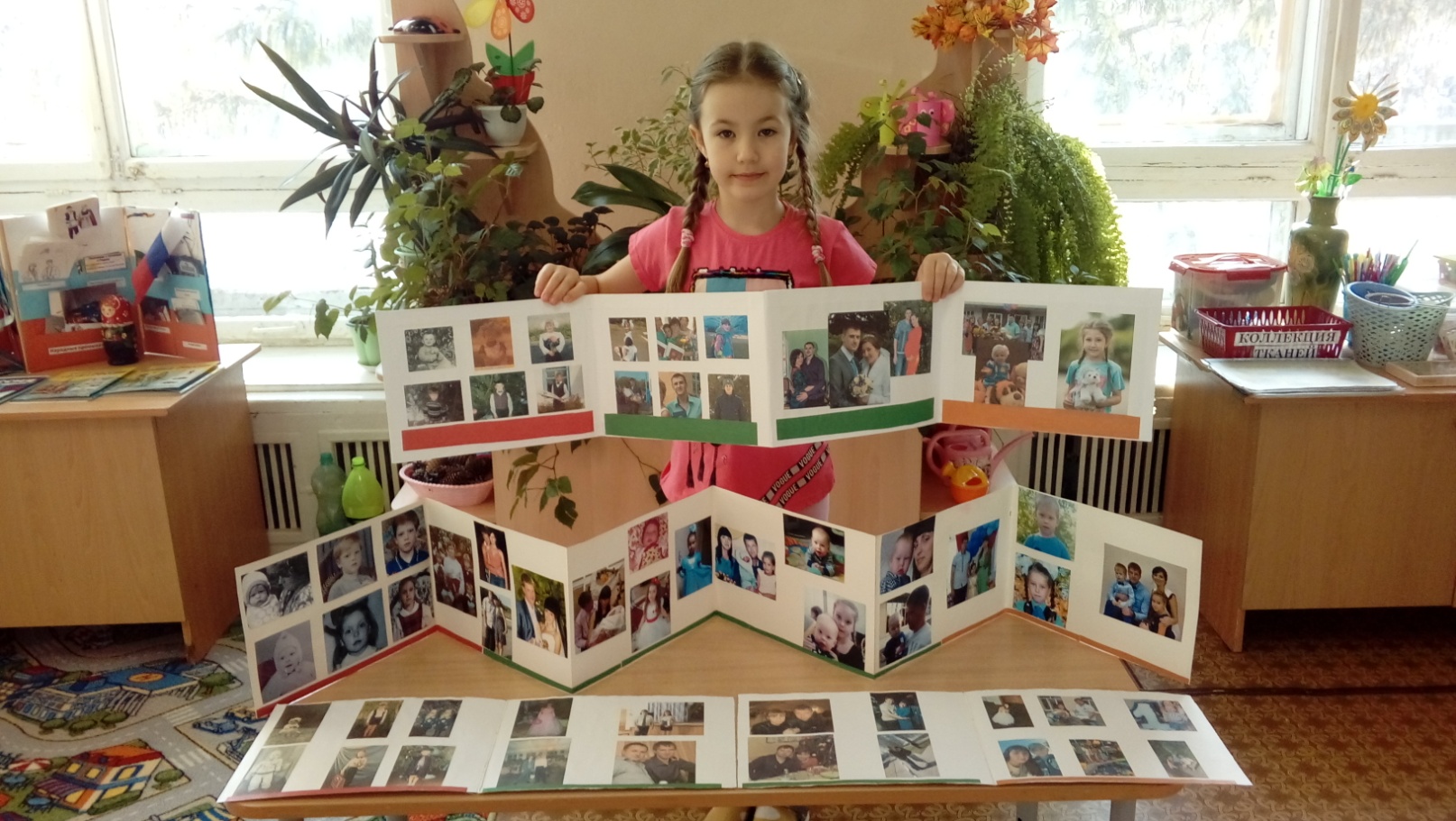 «Пластины времени»
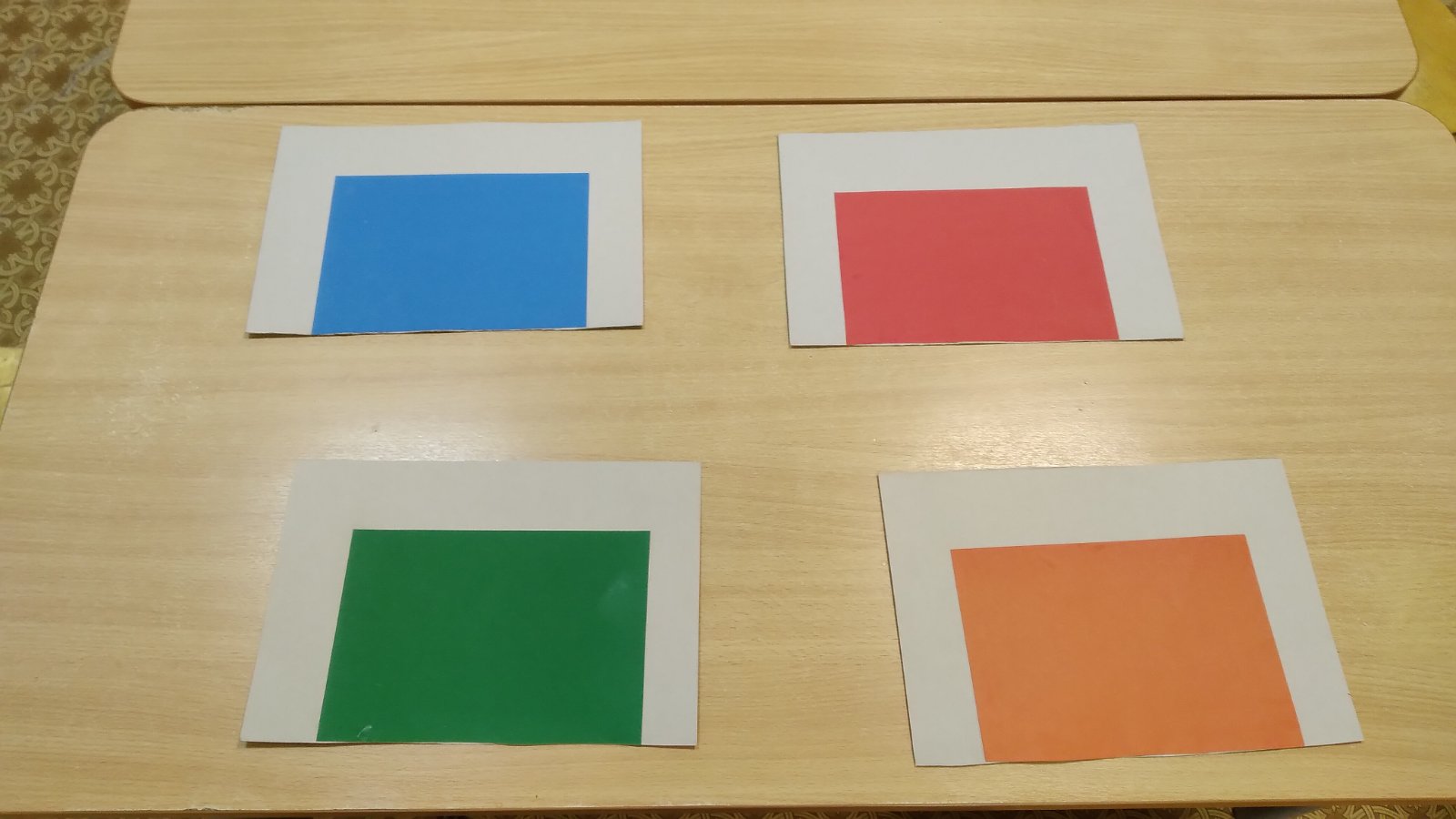 «Гармошки времени»
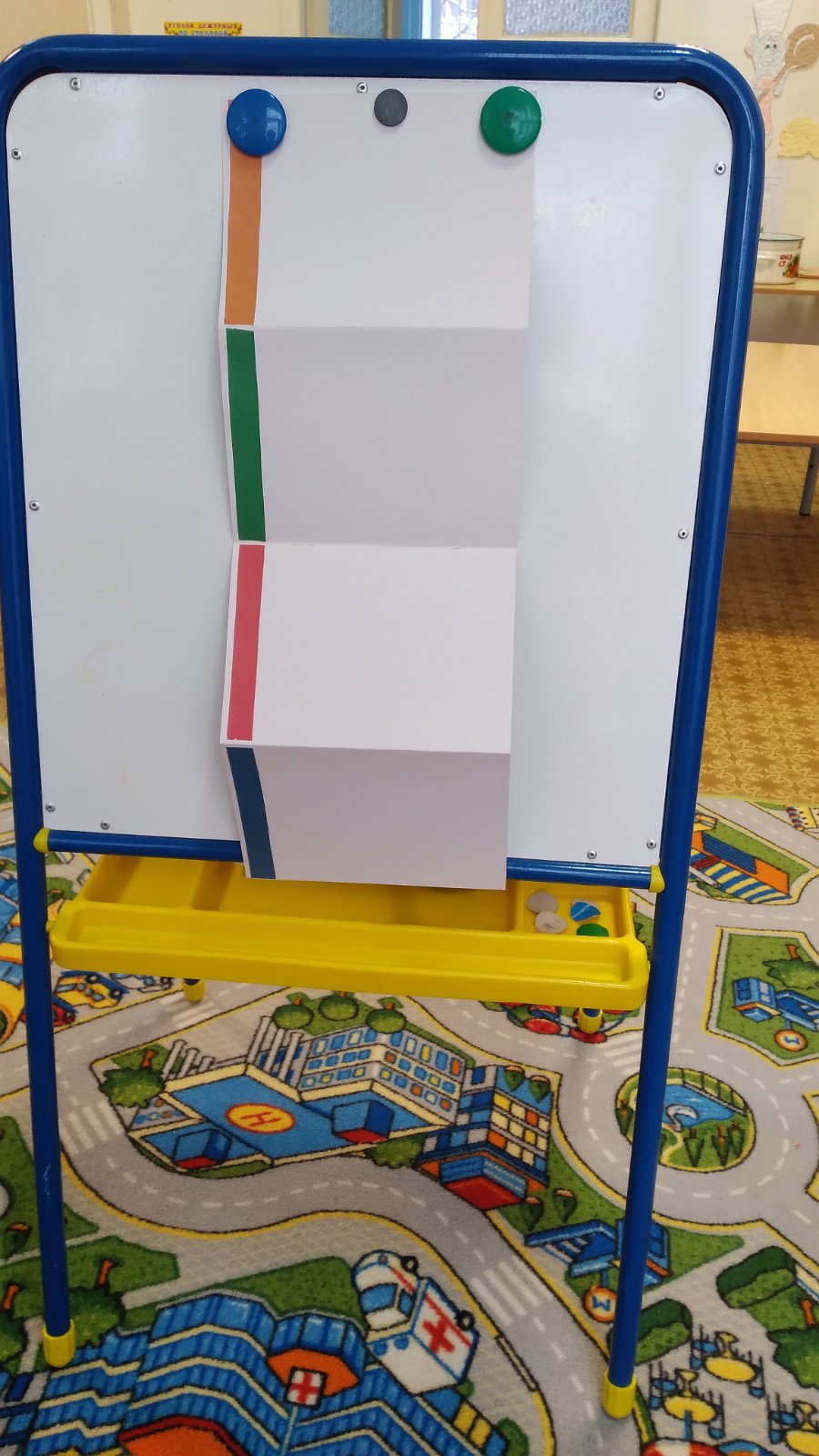 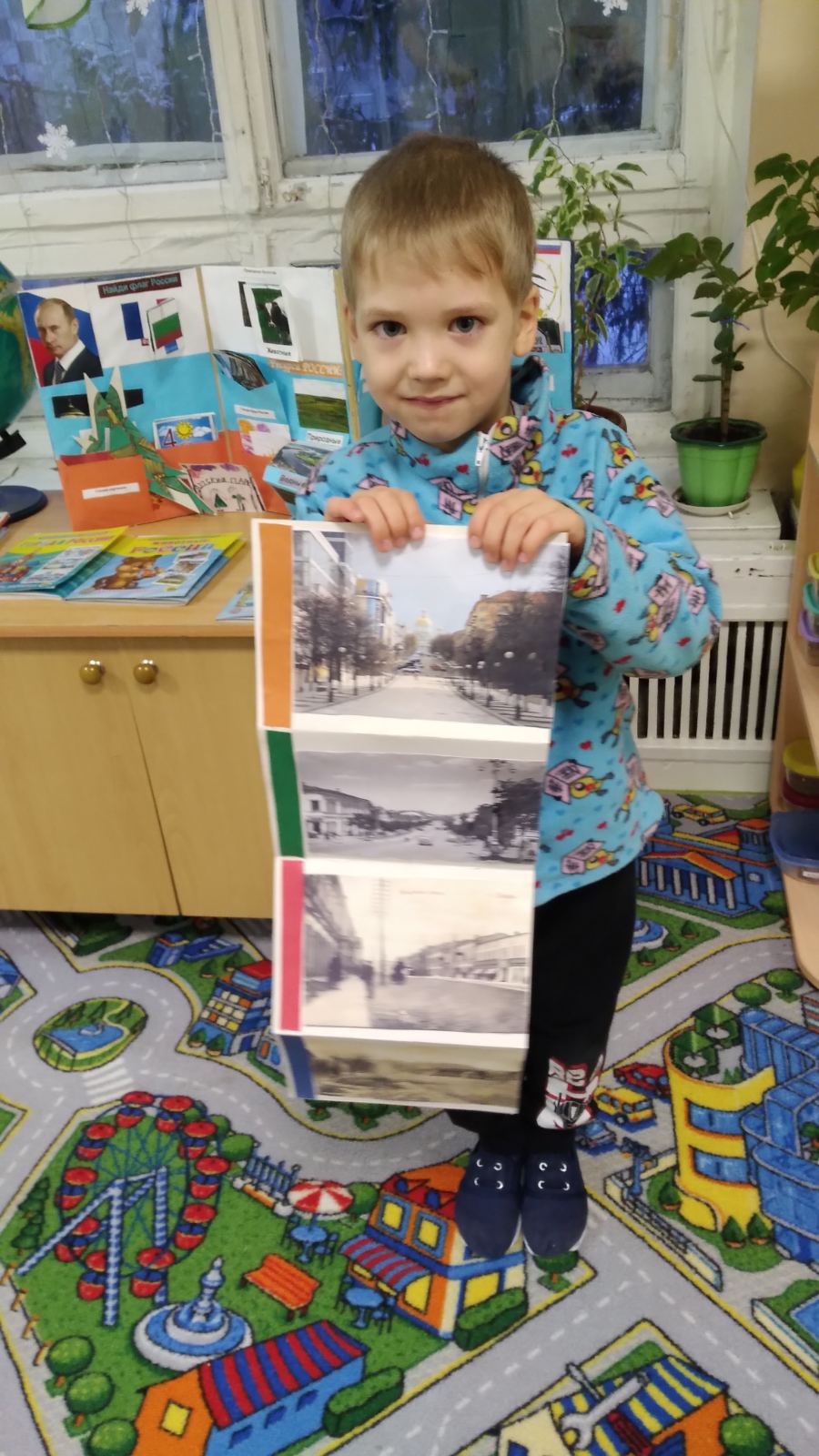 Ленты времени в патриотическом уголке
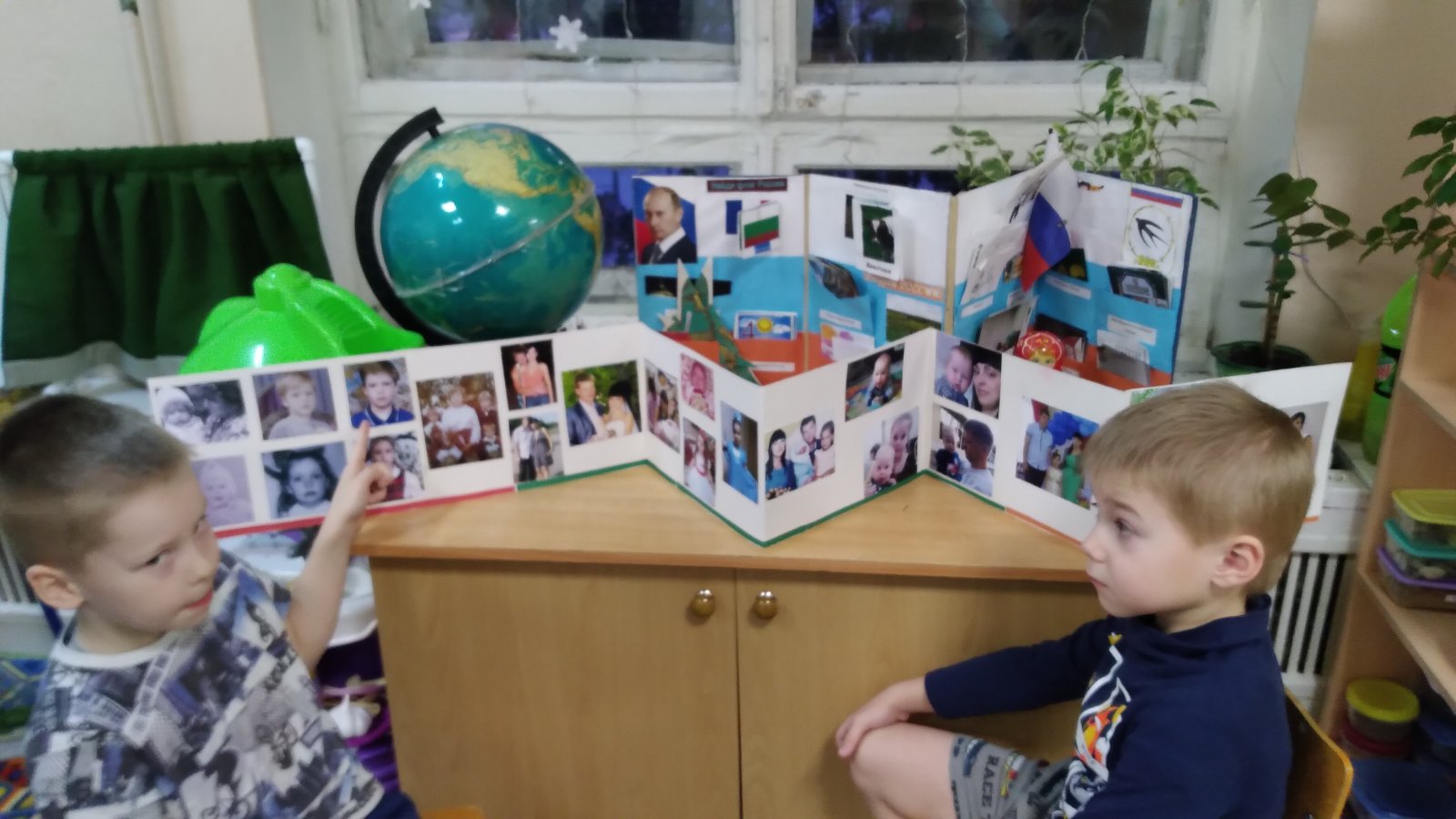 Спасибо за внимание!
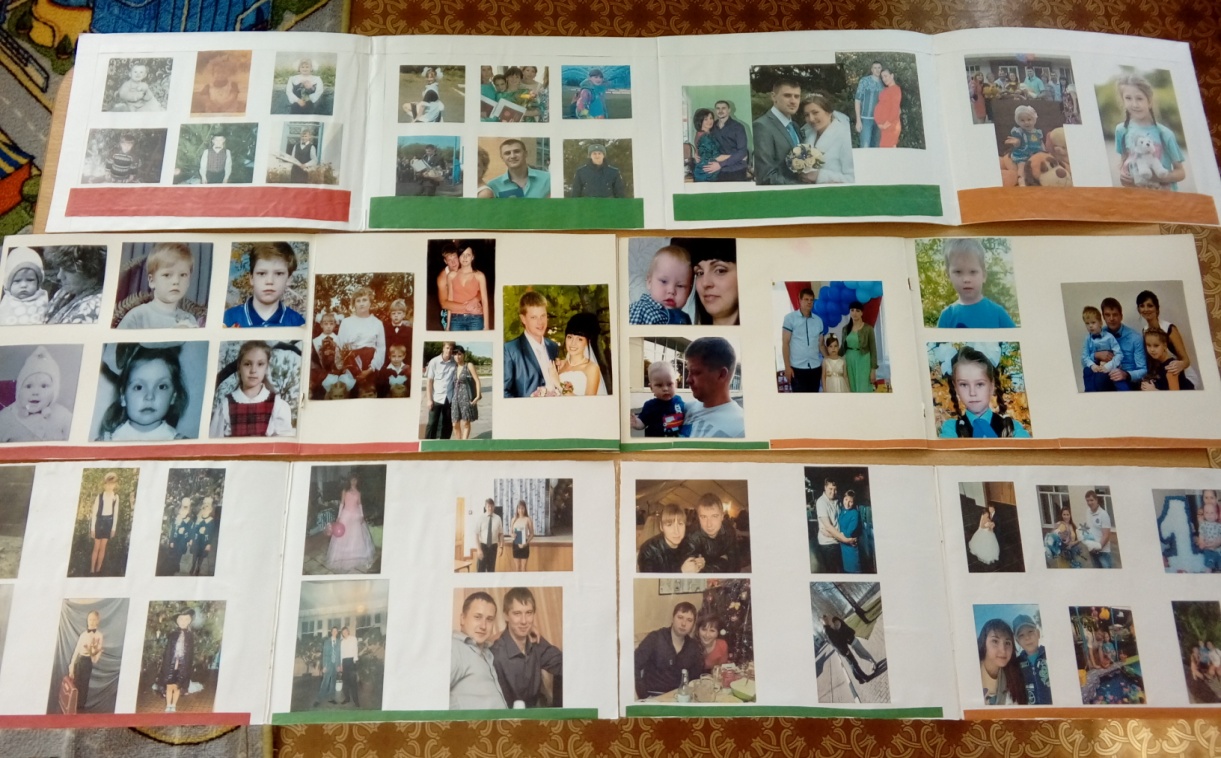